QFTs, Integrable Systems and the Geometry of Scattering Amplitudes
LMS Invited Lectures 2015
Durham University
Sebastián Franco
City College of the CUNY
Outline: Lectures 1, 2 and 3
Goal: provide you with a physics perspective on various topics, including: 
networks, quivers, cluster algebras, integrable systems, etc.
Introduction and Motivation
Supersymmetric Gauge Theories
Quantum Field Theory and Geometry
Brane Tilings
Recent Developments:
Cluster Integrable Systems
On-Shell Diagrams
Sebastian Franco
Bipartite Field Theories
The Amplituhedron
2
Brane Tilings:
A First Encounter Between QFT, Graphs and Geometry
Sebastian Franco
3
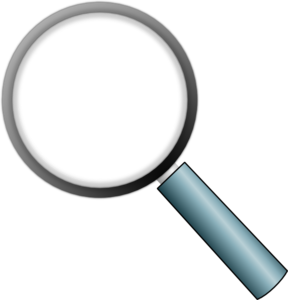 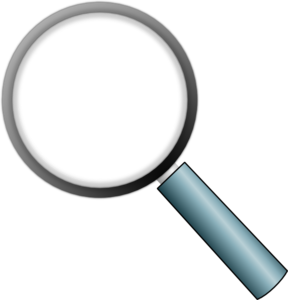 QFT from D-branes and Geometry
Lives in 10 dimensions
String Theory
Contains membrane-like objects (submanifolds) called 
Dp-branes (e.g. D3-branes: 3 space and 1 time dimensions)
Quantum field theories arise on the worldvolume of D-branes
The geometry of the extra dimensions around D-branes determines the structure of the quantum field theories living on  them
# of dimensions
5d Sasaki-Einstein manifold
Fractional brane
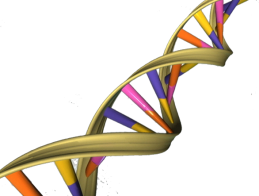 D3a
D3b
Calabi-Yau 3-fold
6
+
Sebastian Franco
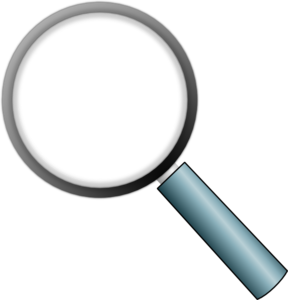 D3c
Quantum Field Theory
D3s
3+1
10
4
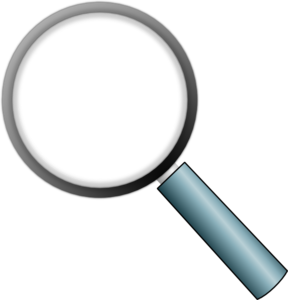 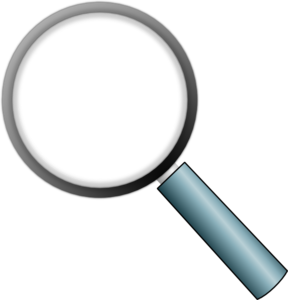 Motivation
Local approach to String Phenomenology
UV completion, gravitational physics
Gauge symmetry, matter content, superpotential
New perspectives for studying quantum field theories (QFTs) and geometry
Basic setup giving rise to the AdS/CFT, or more generally gauge/gravity, correspondence. New tools for dealing with strongly coupled QFTs in terms of weakly coupled gravity
Sebastian Franco
QFTs dynamics gets geometrized:
Duality
Confinement
Dynamical supersymmetry breaking
5
Interlude: SUSY Gauge Theory in a Nutshell
Sebastian Franco
6
N=1 Supersymmetric Gauge Theories
Supersymmetry (SUSY): symmetry relating bosons (integer spin) and fermions (semi-integer spin)
Superfields
There are several reasons motivating its study, e.g.:  phenomenology, fundamental ingredient of String Theory and exact results in quantum field theory (QFT)
SUSY QFT’s
It is possible to construct supersymmetric quantum field theories
Fields
Superfields efficiently “package” ordinary fields with different spin
Complex scalar (spin 0) + Weyl spinor (spin 1/2) + auxiliary field F
Chiral Superfields
Sebastian Franco
“matter”: electrons, quarks, Higgs, etc and their superpartners
Gauge bosons (spin 1) + gauginos (spin 3/2) + auxiliary field D
Vector Superfields
“forces”: electromagnetism, strong interactions, etc
7
N=1 Supersymmetric Gauge Theories
A 4d N=1 QFT is fully specified, i.e. we can write down its Lagrangian, by providing:
The list of chiral superfields and how they are charged under the gauge symmetries (vector superfields)
The superpotential W(Xi)
Superpotential
Holomorphic, gauge invariant function of chiral superfields Xi
In particular, the scalar potential is given by:
Charges, assuming all gauge groups are U(1)
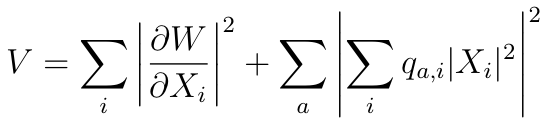 Sebastian Franco
D-terms
F-terms
F-terms: a contribution from each chiral superfield Xi
D-terms: a contribution from each gauge group U(1)a
8
Supersymmetric Vacua
In a SUSY theory:                           for any state
SUSY is preserved:                         in the vacuum
Moduli Space
Two qualitative possibilities for the scalar potential:
V(f)
V(f)
f
f
This is what we want. In SUSY theories, typically not an isolated point, but a moduli space of vacua
Sebastian Franco
F-terms:                  for all Xi
D-terms:                                for all gauge groups a
(V = 0)
QFT and Geometry
Sebastian Franco
10
Quivers from Geometry
The quantum field theories on D-branes probing Calabi-Yau singularities have the following structure:
A quiver
With a superpotential
Oriented graph
Holomorphic function of closed, oriented loops (gauge invariance)
1
2
W = X12X23X34X56X61 - X12X24X45X51 - X23X35X56X62 
- X34X46X62X23 + X13X35X51 + X24X46X62
6
3
complex variable Xij
5
4
Sebastian Franco
=       U(N) gauge group
electromagnetism, etc
=       bifundamental (matrix) chiral multiplet
electron, quark, etc
In this talk, we will mainly focus on the case in which nodes are U(1) groups
11
… and Geometry from Quivers (for Physicists)
If we are confined to the D-branes, we can infer the ambient geometry by computing the moduli space of the quiver gauge theory
Calabi-Yau
The moduli space corresponds to vanishing of the scalar potential. For  a quiver with U(1) gauge groups, this means:
Quiver
CY
F-terms:
For every arrow Xi in the quiver
Sebastian Franco
D3s
D-terms:
For every node U(1)a in the quiver
12
… and Geometry from Quivers (for Mathematicians)
We can also think about the superpotential as an efficient way of encoding relations
Center of the Algebra
Moduli Space
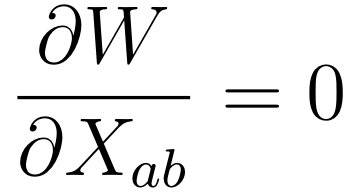 F-terms:
X12
X23
X12 X23
The relations identify paths in the quiver with common endpoints
1
2
3
1
2
3
1
2
3
Superpotential Algebra of the Quiver
Path algebra of the quiver: multiplication given by path concatenation
=
×
Subject to the ideal of relations coming from the superpotential
Sebastian Franco
Closed loops (i.e. gauge invariant operators) subject to relations (i.e. F-terms = 0)
13
Toric Calabi-Yau Cones
Admit a U(1)d action, i.e. Td fibrations
Toric Varieties
Described by specifying shrinking cycles and relations
Complex plane
2-sphere
We will focus on non-compact Calabi-Yau 3-folds which are complex cones over 
2-complex dimensional toric varieties, given by T2 fibrations over the complex plane
Cone over del Pezzo 1
(-1,2)
(p,q) Web
Toric Diagram
Sebastian Franco
4-cycle
(1,0)
2-cycle
(-1,-1)
(1,-1)
14
Quivers from Toric Calabi-Yau’s
Feng, Franco, He, Hanany
We will focus on the case in which the Calabi-Yau 3-fold is toric
The resulting quivers have a more constrained structure:
Toric Quivers       The F-term equations are of the form     monomial = monomial
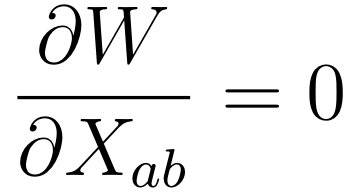 Recall the F-term equations are given by:
Toric
CY
Sebastian Franco
D3s
The superpotential is a polynomial and every arrow in the quiver appears in exactly two terms, with opposite signs
15
Quivers from Toric Calabi-Yau’s
The Calabi-Yau singularity fractionizes the D3-branes
Gauge groups  
(nodes in quiver)
Fractional branes
In addition to D3-branes, Type IIB string theory contains D-branes of other dimensionalities, such as D5 and D7-branes. By wrapping them over vanishing 2 or 4-cycles we also obtain 3+1 dimensional objects
4-cycle
2-cycle
CY
CY
CY
Sebastian Franco
Fractional branes: bound states of D3, D5 and D7-branes
The number of gauge groups in the quiver is equal to the number of fractional branes, which is given by the Euler characteristic of the Calabi-Yau:
D3s
D5s
D7s
 = b0 + b2 + b4
16
Brane Tilings
Sebastian Franco
17
Periodic Quivers
Franco, Hanany, Kennaway, Vegh, Wecht
It is possible to introduce a new object that combines quiver and superpotential data
Periodic Quiver
Planar quiver drawn on the surface of a 2-torus such that every plaquette corresponds to a term in the superpotential
1
2
Unit cell
4
3
=
Relation:
Sebastian Franco
X234 X241 = X232 X221
W = X1113 X232 X221  -  X1213 X232 X121  -  X2113 X132 X221  +  X2213 X132 X121
-  X1113 X234 X241  +  X1213 X234 X141  +  X2113 X134 X241  -  X2213 X134 X141
18
Brane Tilings
Franco, Hanany, Kennaway, Vegh, Wecht
Take the dual graph
It is bipartite (chirality)
Periodic Quiver
Dimer Model
4
1
1
2
2
3
1
1
4
In String Theory, the dimer model is a physical configuration of branes
Sebastian Franco
19
Anomaly Cancellation
Chiral theories can contain gauge anomalies. Anomalies must vanish in order for the quantum field theories to be consistent
In order for a theory to be anomaly-free, every gauge group must have the same number of fields in the fundamental and antifundamental representations
When the ranks of all faces are equal, the theories are automatically anomaly-free
Faces are even-sided polygons
Equal number of incoming and outgoing arrows at every face
Alternating orientation of arrows
Sebastian Franco
More general rank assignments can be solutions to the anomaly cancellation conditions. They correspond to different types of wrapped D-branes
Perfect Matchings
Perfect matching:   configuration of edges such that every vertex in the graph is an 
   endpoint of precisely one edge
(n1,n2)
(0,0)
p1
p2
p3
p4
p5
(1,0)
(0,1)
p6
p7
p9
Sebastian Franco
p8
Perfect matchings are natural variables parameterizing the moduli space. They automatically implement the relations in the quiver path algebra.
Franco, Vegh
Franco, Hanany, Kennaway, Vegh, Wecht
21
Solving F-Term Equations via Perfect Matchings
The moduli space of any toric quiver is a toric CY and perfect matchings simplify its computation
For any arrow in the quiver associated to an edge in the brane tiling X0:
Graphically:
X0
1 if Xi ∈ pm
Pim =
Xi : edge
0 if Xi ∈ pm
pm : perfect matching
=
Consider the following map between edges Xi and perfect matchings pm:
P1(Xi)
P2(Xi)
Sebastian Franco
This parameterization automatically implements the relations from W for all edges!
22
From Edges to Perfect Matchings: the F0 Example
Let us compute the perfect matching matrix for an explicit example
3
4
3
X34
Y34
X41
X32
X13
Y13
2
2
1
Y21
X21
W13
Z13
1 if Xi ∈ pm
Y32
Y41
Pim =
0 if Xi ∈ pm
3
4
3
P =
Sebastian Franco
Efficient Determination of Perfect Matchings
The determination of the moduli space of a quiver theory, i.e. its associated Calabi-Yau geometry) becomes a combinatorial problem of bipartite graphs
Franco, Hanany, Kennaway, Vegh, Wecht
Franco, Vegh
Finding the perfect matchings of a given brane tiling reduces to calculating the determinant of its Kasteleyn matrix
Kasteleyn Matrix
Weighted adjacency matrix of the brane tiling
black nodes
white nodes
K  =
Sebastian Franco
det K  = P(z1,z2) =  amn(Xij) z1m z2n
P(z1,z2): characteristic polynomial
24
The Kasteleyn Matrix in an Explicit Example: F0
z2
z2
z2-1
3
4
3
1
5
X34
Y34
2
8
X41
X32
K =
X13
Y13
2
1
2
z1
X21
Y21
6
4
z1-1
W13
Z13
7
3
Y32
Y41
3
4
3
z1
p8
p1, p2, p3 p4, p5
P(z1,z2) = det K =  (X21X41Y21Y41 – X13Y13Z13W13 – X32X41Y32Y41 –  X21X34Y21Y34 + X32X34Y32Y34) 
+  X32X41W13Z13 z1 + X13Y13Y32Y41 z1-1 + X13Y21Y34W13 z2-1  + X21X34Y13Z13 z2
p6
p7
Perfect matchings indeed correspond to the points in the toric diagram of the Calabi-Yau 3-fold
Sebastian Franco
The moduli space is given by the symplectic quotient:    Cn // Q
p9
Q: charge matrix encoding linear relations in the toric diagram
25
Example 1: Cone over del Pezzo 2
3
5
4
2
1
1
1
3
2
4
Toric diagram
1
1
3
3
5
5
5
1)   The number of faces in the brane tiling (gauge groups in the quiver) is equal to the 
Euler characteristic of the Calabi-Yau 3-fold
  =  # triangles in toric diagram
For toric Calabi-Yau’s:
Sebastian Franco
2)   Since brane tilings live on a 2-torus:
Nfaces - Nedges + Nnodes = 0
Ngauge - Nfields + Nsuperpot = 0
In this example: 5 – 13 + 8 = 0  
26
Example 2: Cone over del Pezzo 3
1
1
5
2
3
6
6
4
4
1
1
1
5
2
3
2
4
4
6
6
Toric diagram
3
1
5
2
1
Some general features:
Sebastian Franco
  = Ngauge =  6
Ngauge – Nfields + Nfsuperpot = 6 - 18 + 12 = 0
27
Example 3: Infinite Families of Calabi-Yau’s
In recent years, metrics for infinite families of 5d Sasaki-Einstein manifolds were constructed. These manifolds are denoted Yp,q and La,b,c and have S2 × S3 topology.
Gauntlett, Martelli, Sparks, Waldram
Cvetic, Lu, Page, Pope
The cones over these manifolds are toric Calabi-Yau 3-folds
(0,p)
(-1,p-q)
2q
p-q
(0,0)
(1,0)
The gauge theories for these infinite classes of CYs were determined using brane tilings
Sebastian Franco
Benvenuti, Franco, Hanany, Martelli, Sparks
Franco, Hanany, Martelli, Sparks, Vegh, Wecht
Volumes of the SE manifold and lower dimensional cycles were reproduced by non-perturbative computations in the quantum field theories
28
QFTs, Integrable Systems and the Geometry of Scattering Amplitudes
LMS Invited Lectures 2015 - Lecture 2
Durham University
Sebastián Franco
City College of the CUNY
QFT Dynamics, Tilings and Geometry
Sebastian Franco
30
Graphical Gauge Theory Dynamics
Gauge Theory Dynamics
Graph Transformations
We are mainly interested in the low energy (IR) limit of these theories
Massive Fields
2-valent nodes map to mass terms in the gauge theory. Integrating out the corresponding massive fields results in the condensation of the two nearest nodes
X1
X2
P1(Xi) ×
P2(Xi)
P1(Xi)
P2(Xi)
Sebastian Franco
The equations of motion of the massive fields become:
31
Geometry and Seiberg Duality
Feng, Franco, Hanany, He                                                                                           Franco, Hanany, Kennaway, Vegh, Wecht
Brane Tiling
(Quiver + W)
Calabi-Yau 3-fold
What happens if this map is not unique?
Quiver 1
Quiver 2
D3s
F0
Sebastian Franco
This is a purely geometric manifestation of Seiberg duality of the quivers! Full equivalence of the gauge theories in the low energy limit
32
Geometry and Seiberg Duality
Seiberg duality is a fascinating property of SUSY quantum field theories. Sometimes, it allows us to trade a strongly coupled one for a weakly coupled, and hence computable, dual
For the F0 example, the two previous quivers theories correspond to the following brane tilings
Theory 2
Theory 1
In general, Seiberg duality corresponds to a local transformation of the graph: square move or urban renewal
Franco, Hanany, Kennaway, Vegh, Wecht
Sebastian Franco
33
Geometry and Seiberg Duality
From the perspective of the dual quiver, this corresponds to a quiver mutation
CY Invariance
Seiberg Duality
Seiberg dualizing twice, takes us back to the original theory
SD 1
SD 2
Sebastian Franco
We have generated massive fields and can integrate them out
The Calabi-Yau geometry is automatically invariant under this transformation
Cluster 
Transformation
34
Dual Phases of del Pezzo 3
1
4
1
4
1
4
1
1
5
2
3
6
6
4
4
1
1
1
5
2
3
2
1
4
1
4
4
4
6
6
3
1
5
2
1
4
3
5
2
6
3
4
2
5
2
5
1
6
3
5
1
6
3
3
4
4
2
2
5
5
Sebastian Franco
2
6
3
4
2
5
2
6
3
4
2
1
1
6
6
3
4
1
6
3
5
5
2
1
6
5
2
6
3
4
2
5
Charting the Space of Seiberg Dual Theories
Franco, Hanany, He, Kazakopoulos
Dual theories can be organized into duality trees
Franco, He, Herzog, Walcher
Example: F0
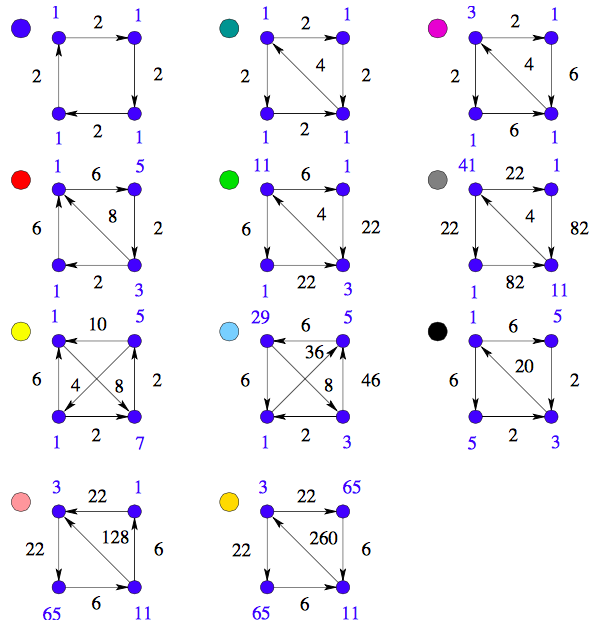 Sebastian Franco
Trajectories in this tree are called duality cascades and correspond to evolution under the renormalization group
Periodic cascades are of particular importance
36
Orbifolds
Generate new geometries and gauge theories from known ones
Orbifolds
Example:     N orbifolds of     3 correspond to identifications under rotations by multiples of 2π/N on each plane
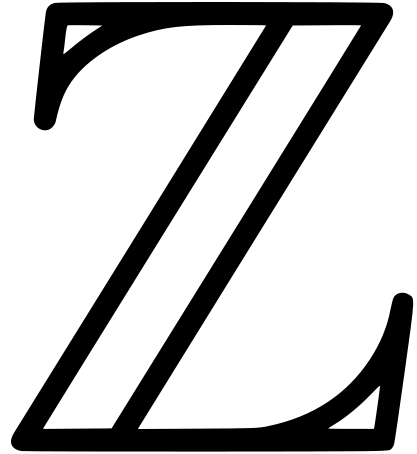 Geometry
2p/3
Gauge Theory
Y
At the level of the quiver, it basically amounts to adding images for gauge groups and fields and projecting the superpotential onto invariant terms
1
X
Z
3 : N=4 SYM
3/   5
Sebastian Franco
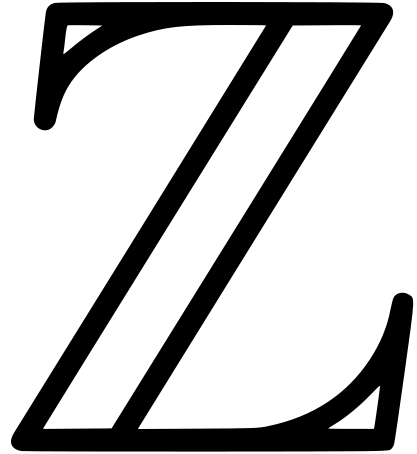 5
2
4
3
Orbifolds from Brane Tilings
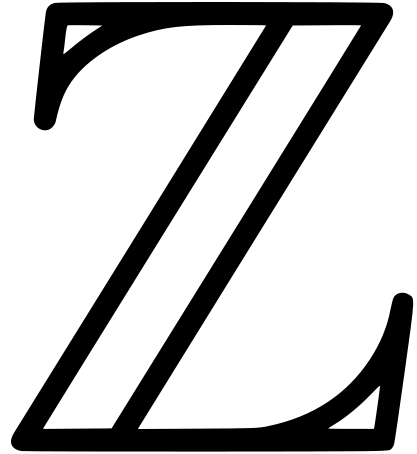 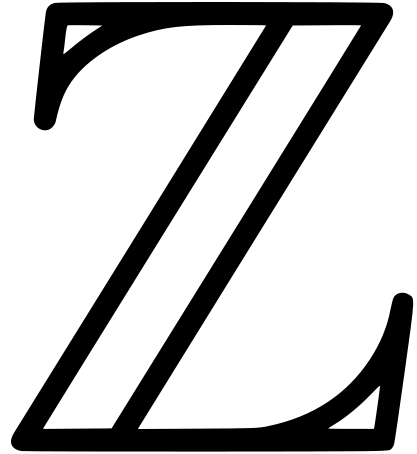 3/(   3 ×    3)
3
7
8
9
7
1
2
3
1
4
5
6
4
3
N=4 super Yang-Mills
3
Y
1
7
8
9
7
21
3
3
9
2
X
Z
8
3
3
3
Sebastian Franco
4
7
1
1
5
6
1
1
The explicit action of the orbifold group maps to the choice of periodicity on the torus
We can orbifold arbitrary geometries, by taking the corresponding brane tilings as starting points
38
Generating New Tilings
Sebastian Franco
39
Partial Resolution and Higgsing
Replacing points by 2-spheres and sending their size to infinity
Eliminating points in the toric diagram
Partial Resolution
Example:
Cone over dP2
Cone over dP1
In the brane tiling, it corresponds to removing edges and merging faces
2
2
2
2
2
2
2
2
Franco, Hanany, Kennaway, Vegh, Wecht
1
1
1
1
1
1
1
1
3
3
3
3
3
3
3
3
5
5
5
5
4/5
4/5
4/5
4/5
4
4
4
4
Sebastian Franco
U(N)d
U(N) × U(N)
Removing and edge corresponds to giving a non-zero vacuum expectation value to a bifundamental field              Higgs Mechanism
40
Any toric geometry can be obtained by partial resolution of a                        orbifold for sufficiently large M and N
Suspended Pinch Point
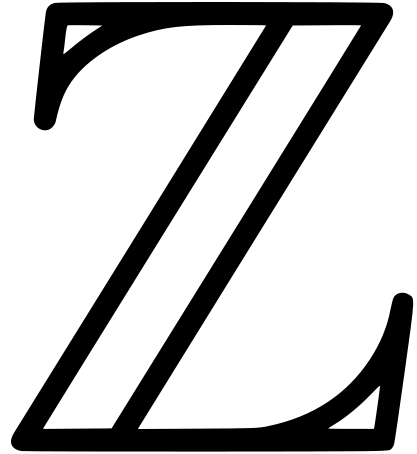 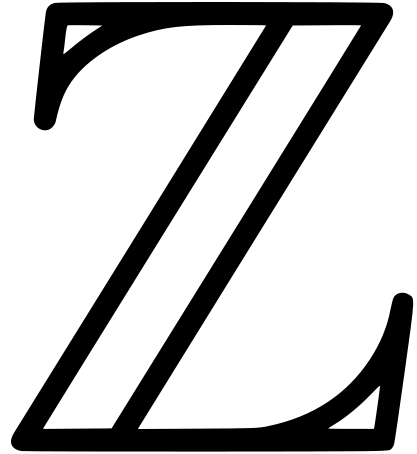 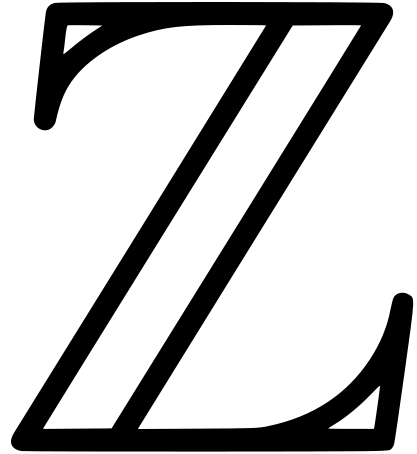 3/(   M ×    N)
2/   2 ×
2
2
2
2/3
3
3
3
2
2
2
2/3
P =
1
1
1
1
3
3
3
2
2
2
2/3
1
1
1
1
3
3
3
2
2
2
2/3
3
3
3
Possible partial resolutions = possible sub-toric diagrams
Remove X23
Also remove e.g. p2
Remove e.g. X12
1)
2) Conifold
Remove p6
Remove p1
1
1/2
2/3
3
p5
p5
p5
p6
p6
Sebastian Franco
1/2
3
1/2
p1
p1
p2, p3
p2, p3
p2
p4
p4
p4
3
1/2
3
1/2
3
1/2
From Geometry to Brane Tilings
Sebastian Franco
42
Zig-Zag Paths
oriented paths on the tiling that turn maximally left at white nodes and maximally right at black nodes
Zig-Zag Paths
They can be efficiently implemented using a double line notation (alternating strands)
Feng, He, Kennaway, Vafa
Example: F0
clockwise/counterclockwise around white/black nodes
every intersection gives rise to an edge
Sebastian Franco
They provide an alternative way for connecting brane tilings to geometry
43
Brane Tilings from Geometry
Question: given a toric diagram, how do we determine the corresponding brane tiling(s)?
Answer: the vectors normal to the external faces of the toric diagram determine the 
homology of zig-zag paths in the brane tiling
Hanany, Vegh
Feng, He, Kennaway, Vafa
Del Pezzo 1
(1,1)
(-2,1)
4
4
1
1
(1,-1)
2
2
3
3
(0,-1)
1
2
4
4
1
1
Sebastian Franco
2
2
3
3
4
3
Seiberg duality corresponds to the relative motion of the zig-zag paths
44
Recent Developments 1: Cluster Integrable Systems
Sebastian Franco
45
Multiple Applications of Brane Tilings
Mathematics
Physics
 Local constructions of MSSM + CKM
Algebras
Eager, SF
Quevedo et. al.
 Dynamical SUSY Breaking
Feng, He, Kennaway, Vafa
SF, Uranga
 AdS/CFT Correspondence in 3+1 and 2+1 dimensions
Mirror Symmetry

Toric/Seiberg Duality

SF, Hanany, Kennaway, Vegh, Wecht
SF, Hanany, Martelli, Sparks, Vegh, Wecht
SF, Hanany, Park, Rodriguez-Gomez
SF, Hanany, Krefl, Park, Uranga
SF, Klebanov, Rodriguez-Gomez
Combinatorics of Cluster

The power of brane tilings:

D-brane Instantons
Define an infinite class of interesting objects: largest classification of 4d, N=1 SCFTs
Make previous complicated calculations trivial: determination of their moduli space
Sebastian Franco
Can they do it again?
YES!
Define an infinite class of integrable systems
Constructing all integrals of motion becomes straightforward
46
Constructing the Integrable System: Phase Space
One wi variable per face:
w1
1
2
3
2
3
Two 2-torus directions:
4
1
4
z2
z1
3
2
3
3
4
Example: F0
Poisson Structure
Sebastian Franco
{wi,wj} = Iij wi wj
Iij: quiver intersection matrix
exponential in p and q
Idem for {wi,zj} and {z1,z2}
e.g:  {w1,w3} = 4 w1 w3             {w1,w2} = -2 w1 w2
47
Every perfect matching defines a closed path on the tiling by taking the difference with respect to a reference perfect matching
3
2
3
3
2
3
3
2
3
=
=
w1 w4
4
1
4
4
1
4
4
1
4
3
2
3
3
2
3
3
2
3
Every perfect matching can be expressed in term of loop variables
The Integrable System
The commutators define a 0+1d quantum integrable system of dimension 
2 + 2 Area (toric diagram), with symplectic leaves of dimension 2 Ninterior
Goncharov, Kenyon
Eager, Franco, Schaeffer
Casimirs: ratios of boundary points (commute with everything)
Sebastian Franco
Hamiltonians: internal points (commute with each other)
48
An Example: Integrable System from F0
Let us explore the explicit form of these operators for F0
Recall this brane tiling has 9 perfect matchings
z2
3
2
3
1 + w1 + w1w4 + w1w2 + w3-1
4
1
4
3
2
3
w1w2 z1
z1-1
w1-1w2-1z2-1
Casimirs:
C1 = z1z2
C2 = w1w2z2 / z1
C3 = 1/(w12w22z1z2)
Sebastian Franco
Hamiltonian:
H = 1 + w1 + w1w4 + w1w2 + w3-1
It is straightforward to verify these operators commute following the commutation relations of the basic variables
49
The Integrable System and Mirror Symmetry
Franco - Eager, Franco, Schaeffer
coefficients and their ratios are Hamiltonians and Casimirs
Characteristic polynomial: P(z1,z2)
Spectral curve S
P(z1,z2) = 0
This information is often encoded in the spectral curve of the integrable system
Casimirs
Interesting: this is also the wrapped M5-brane for 5d, N=1, pure SU(n) gauge theory on S1!
Hamiltonians
Mirror manifold
P(z1z2) = W
u v = W
Fully constructive prescription for building an integrable system given a spectral curve
Feng, He, Kennaway, Vafa
mirror manifold
quiver/brane tiling
An example: Relativistic Periodic Toda Chain
Spectral curve S
5d, N=1, pure SU(p) gauge theory on S1
Nekrasov
reference p.m.
p/2 + 1
Brane Tiling
Following our earlier discussion, orbifolding corresponds to enlarging the unit cell
p+1
p+3
2p-1
2p
p+2
1
3
p-1
p
2
51
Relativistic Toda Chain: The Integrable System
Eager, Franco, Schaeffer
Basic cyles: wi (i = 1, …, 2p), z1 and z2
A more convenient basis:
di
i=1,…,p
{ck,dk} = ck dk
{ck,dk+1} = ck dk+1
{ck,ck+1} = - ck ck+1
ci-1
even i
Two additional cycles fixed by Casimirs
ci
Sebastian Franco
even i
Hk = S P ci dj
Hamiltonians in terms of non-intersecting paths:
Bruschi, Ragnisco
k factors
H1 = S (ci + di)
52
Quiver Impurities = Spin Chain Impurities
Some of this integrable systems can also be realized as spin chains
The relativistic, periodic Toda chain is one such example
It is a member of a family, which is constructed by adding impurities to the chain. The spectral curves are given by:
(0,p)
(-1,p-q)
Toric diagrams for the cones over Y p,q!
(0,0)
We constructed their quivers (equivalently tilings and integrable systems) iteratively starting for Y p,p and adding (p-q) impurities
Benvenuti, Franco, Hanany, Martelli, Sparks
Y4,0
Y4,1
Y4,2
Y4,3
Y4,4
Sebastian Franco
s
t
t
s
t
s
s
t
The quiver impurities are indeed in one-to-one correspondence with impurities in the spin chains
53
Higgsing as a Generator of Integrable Systems
Eager, Franco, Schaeffer
We saw how brane tilings, and hence integrable systems, can be systematically constructed from any toric diagram
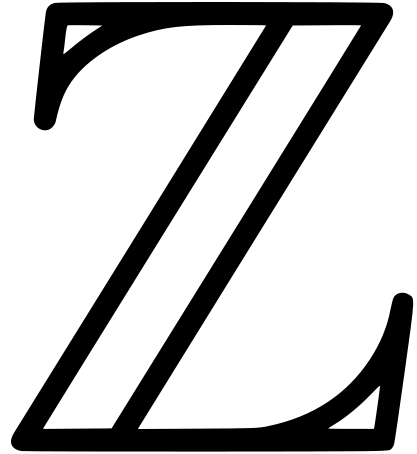 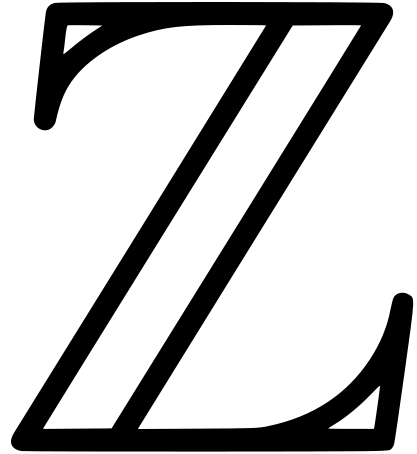 Feng, He, Kennaway, Vafa
3/(   M ×    N)
Hanany, Vegh
An alternative simple way to generate new integrable systems from existing ones is via the Higgs mechanism (geometrically, partial resolution)
wi
wi
wj
wj
vev for Xij
Start from the integrable system for the parent theory and turn on a vev for Xij
Sebastian Franco
1) Remove loops containing an edge with a non-zero vev
2) Re-express surviving loops with the replacement (wi wj) → wi/j
For example, in parallel to what can be done for brane tilings, integrable systems might be deduced using the one for a                         orbifold  as starting point
54
Cluster Integrable System - Summary
Brane tilings define an infinite class of integrable systems
The computation of all integrals of motion becomes straightforward
Many of these integrable systems are also associated to 5d N=1 and 4d N=2 gauge theories
Brane tilings provide a systematic procedure for constructing the integrable system for an arbitrary gauge theory of this type
It is possible to extend these ideas to the continuous (1+1)-dimensional integrable field theory limit
Franco, Galloni, He
Sebastian Franco
Integrability appears in multiple places in QFT and String Theory: Seiberg-Witten, vacua of supersymmetric theories, calculation of the spectrum of anomalous dimensions and scattering amplitudes in super-Yang-Mills. Interesting to explore the implications/applications of the new correspondence.
55
QFTs, Integrable Systems and the Geometry of Scattering Amplitudes
LMS Invited Lectures 2015 - Lecture 3
Durham University
Sebastián Franco
City College of the CUNY
Recent Developments 2: 
On-Shell Diagrams and the Amplituhedron
Sebastian Franco
57
Introduction and Motivation
Our description of the microscopic world is based on Quantum Field Theory
The standard approach to it is based on Feynman diagrams, which make locality and unitarity manifest
A recurrent theme:
Complicated Computations
Simple Answers
Prototypical Example: Parke and Taylor computation of gg  gggg at tree-level
j
220 Feynman diagrams and thousands of terms
The answer is 8 pages long!
But it can be reduced to 1 line:
Sebastian Franco
Parke, Taylor
Berends, Giele
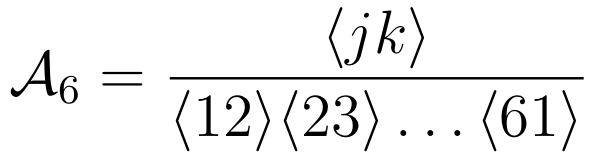 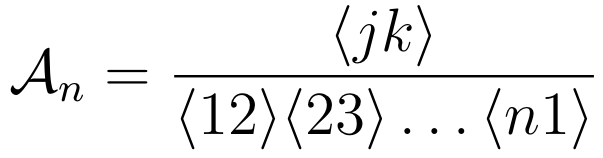 k
And generalized to an arbitrary number of gluons
58
Towards a New Formulation of QFT
Not all symmetries are manifest in the Feynman Diagram approach  ⇒  extremely inefficient
A Simple Theoretical Laboratory
For concreteness, let us focus on N=4 SYM:
Very symmetric example of a 4d interacting QFT
Expectation: some of the lessons can be extrapolated to “more standard” QFTs
E.g., in the planar limit:
Yangian Symmetry
Integrable
Sebastian Franco
Study a new formulation of QFT that makes all such symmetries manifest
Goals:
Initiate a systematic investigation of the non-planar case, developing the technology that is necessary for doing so
59
On-Shell Diagrams
The new formulation is based on on-shell diagrams
Arkani-Hamed, Bourjaily, Cachazo, Goncharov, Postnikov, Trnka
The elementary building blocks are the 3-point MHV and MHV super-amplitudes
1
Which can be glued using on-shell lines to give rise to more complicated diagrams
1
1
2
2
2
5
4
4
3
3
3
Sebastian Franco
4
In the planar limit, scattering amplitudes can be constructed in terms of planar on-shell diagrams
60
On-Shell Diagrams and the Grassmannian
The Grassmannian G(k, n)     :  space of k-dimensional planes in n dimensions
Points in G(k,n):
n
Rows: n-dimensional vectors
spanning the planes
k
C =
Up to a GL(k) redundancy
n = # scattered particles
k = # negative helicity
From On-Shell Diagrams to G(k,n)
On-shell diagrams provide a powerful parametrization of the Grassmanian
Postnikov (disk)
Gekhtman, Shapiro, Vainshtein (annulus)
Franco, Galloni, Mariotti (multiple boundaries)
Franco, Galloni, Penante, Wen (arbitrary diagrams)
Sebastian Franco
1)  Pick a perfect orientation:
61
2) The entries in the matrix C are given by the boundary measurement:
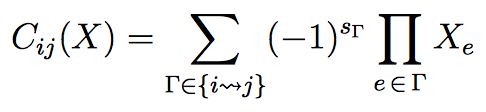 Plücker coordinates = k × k minors
2
3
Example:
C =
The On-Shell Form
Arkani-Hamed, Bourjaily, Cachazo, Goncharov, Postnikov, Trnka
1
4
Every on-shell diagram is associated to a differential form:
Sebastian Franco
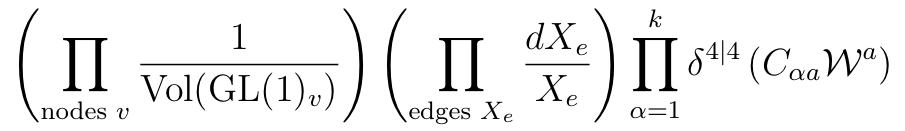 8
5
on-shell form W
7
6
62
Moves and Reductions
There is an infinite number of on-shell diagrams
They can be organized into equivalence classes and connected by reductions
Equivalence
Merger
Square move
(every diagram can be made bipartite)
Bubble Reduction
Sebastian Franco
More generally, deleting and edge while covering the same region of the Grassmannian
63
Reduced Graphs
Reduced Graph:  a graph from which we cannot remove any edge while covering the same region of the Grassmannian
Only defined up to equivalence moves
not unique
Example:
1)  Perform a square move
2)  Eliminate 2-valent nodes
3)  Remove bubbles
Reduced graphs play a central role in scattering amplitudes
Leading Singularities
Sebastian Franco
Arkani-Hamed, Bourjaily, Cachazo, Goncharov, Postnikov, Trnka
Two important questions:
How to determine whether two graphs are connected by mergers and moves? And reductions?
How to identify reduced graphs
64
Generalized face variables
It is possible to introduce GL(1)-invariant generalized face variables
Franco, Galloni, Penante, Wen
Embedding the Diagram
Degrees of Freedom
It is useful to consider the embedding of the diagram into a bordered Riemann surface
For F faces, B boundaries and genus g:
Faces: they are subject to  f i =1
Cuts: B-1 paths connecting pairs of boundaries
Fundamental cycles: am and bm pairs, m=1,…,g
d = #edges - #nodes = F + B + 2g - 2 = F – cembed.
Sebastian Franco
Volume Form
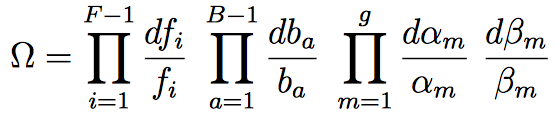 Automatically dlog form:
65
Towards a General Classification
Sebastian Franco
66
A General Classification of On-Shell Diagrams
Arkani-Hamed, Bourjaily, Cachazo, Goncharov, Postnikov, Trnka (planar)
Franco, Galloni, Penante, Wen (arbitrary)
For planar diagrams, it can be combinatorially phrased in terms of the properties of zig-zag paths and permutations
not enough for non-planar diagrams
Region matching: when two on-shell diagrams parameterize the same region of the Grassmannian
Necessary conditions for equivalence:
Region matching
Same number of degrees of freedom
Reduction: an on-shell diagram B is a reduction of an on-shell diagram A, if it is obtained from A by deleting edges and it covers the same region of the Grassmannian
Sebastian Franco
Useful Definitions
Reduced graph: it is impossible to remove edges while covering the same region of the Grassmannian
67
A Useful Tool: Perfect Matchings
Perfect matchings play a central role in connecting bipartite on-shell diagrams to combinatorics and geometry
(Almost) Perfect Matching: p is a subset of the edges in the graph such that:
Every internal node is the endpoint of exactly on edge in p
Every external point belongs to either one or zero edges in p
p1
p2
p3
p4
p5
p6
p7
Sebastian Franco
Finding the perfect matchings reduces to calculating the determinant of an adjacency matrix of the graph (Kasteleyn matrix), and some generalizations
Franco
68
Polytopes from On-Shell Diagrams
Franco, Galloni, Penante, Wen
1. Generalized Matching Polytope
We can associate two types of polytopes to every on-shell diagram
Let us define the (#edges × #perfect matchings)-dimensional matrix P:
Xi : edge
1 if Xi ∈ pm
pm : perfect matching
Pim =
0 if Xi ∈ pm
Generalized Matching Polytope: there is a distinct point in the polytope for every perfect matching pm, with a position vector given by the corresponding column in the matrix P
Xi =  pm P
im
m
Useful for?
Sebastian Franco
The following map between edge weights and perfect matchings automatically satisfies all relations between edge weights:
69
The dimensionality of the generalized matching polytope is equal to the number of degrees of freedom in the diagram
A Simple Example: the Top-Cell of G(2,4)
7 perfect matchings
7 points
1
2
5 degrees of freedom
5d polytope
4
3
Sebastian Franco
Relations between edge weights
Linear relations between positions of points
70
Generalized Matroid Polytope
2
Projection of the matching polytope that only preserves information on the external legs
Multiple perfect matchings can be projected to the same point in this polytope
Useful for?
Every point in the generalized matroid polytope corresponds to a Plücker coordinate
All relations among them are encoded in the positions of the points
1
2
Example: the Top-Cell of G(2,4)
Perfect matchings which coincide on all external legs
4
3
Sebastian Franco
Plücker coordinate
71
Combinatorial Classification
The classification of general on-shell diagrams we introduced above has a powerful implementation in terms of generalized matching and matroid polytopes
Franco, Galloni, Penante, Wen
Region matching: the generalized matroid polytopes coincide
Reduction: B is a reduction of A, if it is obtained from A by deleting edges 
and it has the same generalized matroid polytope of A
Reduced graph: it is impossible to remove edges while preserving the 
generalized matroid polytope
Novel feature of non-planar diagrams: new constraints between Plucker coordinates beyond Plucker relations can arise          Systematically captured by the polytopes
Sebastian Franco
Related to a new type of poles in the on-shell form
Arkani-Hamed, Bourjaily, Cachazo, Postnikov, Trnka
Franco, Galloni, Penante, Wen
Genus-1 Examples
(1)
(2)
4
4
5
5
6
3
6
2
2
3
1
1
None of these diagrams admits a genus-0 embedding
Generalized Matroid Polytopes
1   0  0  0  0  0  0  1  1  0  1  1  0  1  1  1  1  0  0  1  1
2   0  1  0  1  0  1  0  1  0  1  0  0  0  1  0  1  0  1  1  1
3   0  1  0  1  1  0  0  1  1  0  0  0  0  1  1  0  1  1  0  1
4   0  0  1  1  1  0  0  0  0  0  1  0  1  1  1  0  1  0  1  1
5   0  0  1  1  0  1  0  0  0  0  1  1  0  1  0  1  1  1  1  0
6   0  0  0  0  0  0  1  1  1  0  1  1  0  1  1  1  1  1  0  0
     6  2  2  1  2  2  2  1  2  2  1  2  2  1  1  1  1  1  1  1
1   0  0  0  0  0  0  1  1  0  1  1  0  1  1  1  1  0  0  1  1
2   0  1  0  1  0  1  0  1  0  1  0  0  0  1  0  1  0  1  1  1
3   0  1  0  1  1  0  0  1  1  0  0  0  0  1  1  0  1  1  0  1
4   0  0  1  1  1  0  0  0  0  0  1  0  1  1  1  0  1  0  1  1
5   0  0  1  1  0  1  0  0  0  0  1  1  0  1  0  1  1  1  1  0
6   0  0  0  0  0  0  1  1  1  0  1  1  0  1  1  1  1  1  0  0
     5  3  3  2  3  3  1  1  2  2  1  2  2  2  1  1  2  2  2  2
G1 =
G2 =
Sebastian Franco
Only the multiplicities change
in fact, they are equivalent
Both diagrams have the same number of degrees of freedom
The Non-Planar Boundary Measurement
Franco, Galloni, Penante, Wen
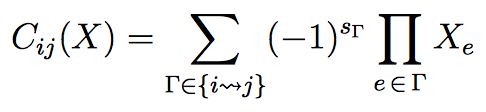 Objectives:
The general expression must reduce to the one for planar graphs (positivity)
Postnikov
Plücker coordinates are sums of contributions from all perfect matchings at the  corresponding point in the generalized matroid polytope
Consistency with the combinatorial classification
A Proposal
Order external nodes using boundaries and cuts (for B>1)
Close flows into loops by using boundaries and cuts
Higher genus          do this within unit cell
4
Sebastian Franco
5
Overall sign for Cij entry: (-1) n
Additional sign for each contribution: (-1)r+1
ij
nij = number of sources between i and j
r = rotation number = clock - counterclock
3
1
2
74
An Example
A B=2, g=1 example:
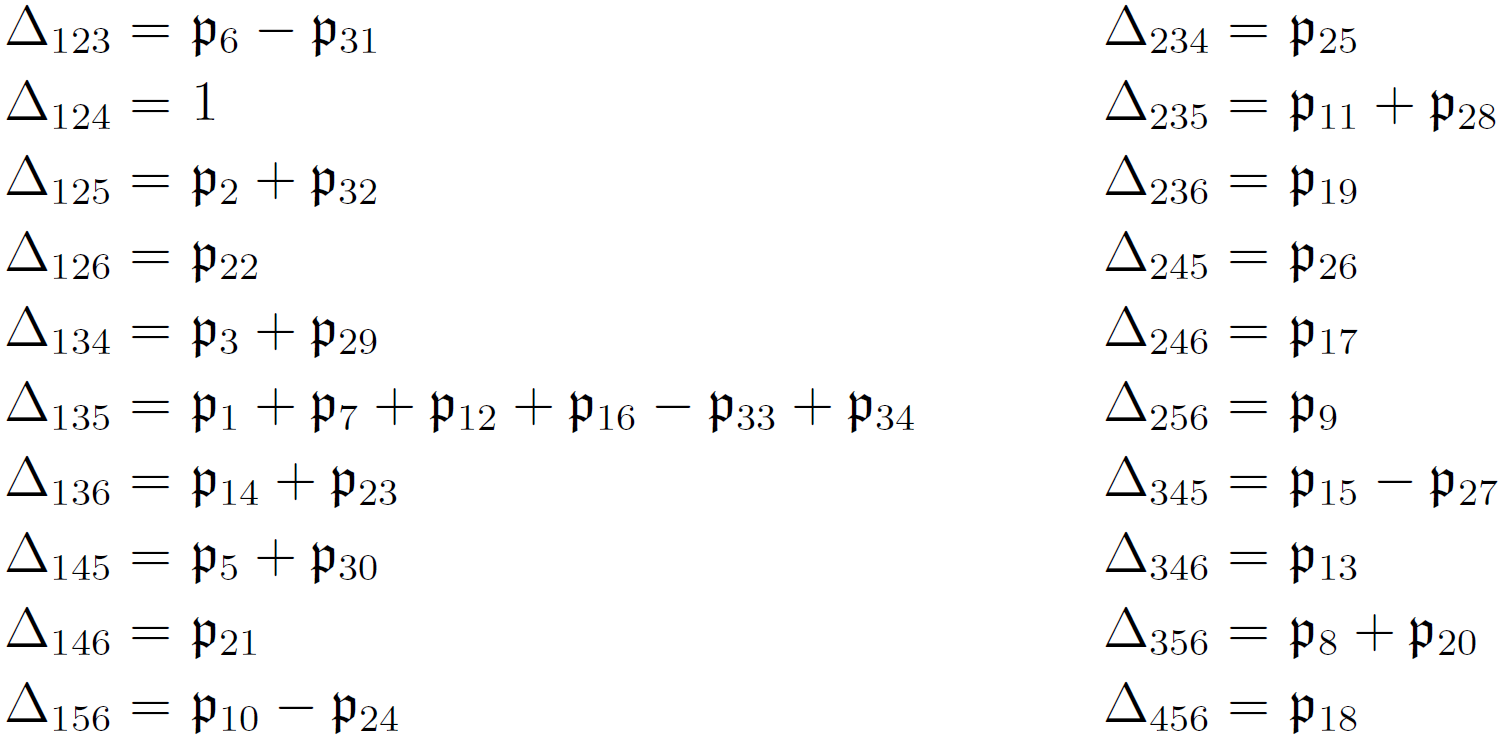 Sebastian Franco
75
Bipartite Field Theories
Sebastian Franco
76
On-Shell Diagrams and Quivers
Interesting connection between on-shell diagrams and a general class of quiver gauge theories, known as bipartite field theories (BFTs)
Franco 
Baur, King, Marsh
(Yamazaki, Xie)
6
6
7
7
1
2
1
2
10
10
5
4
3
3
4
8
8
9
9
Generally speaking, similar to the dictionary used for brane tilings
Many of the ideas we discussed for on-shell diagrams have a natural interpretation in terms of quivers: new perspectives and intuition
Sebastian Franco
There seems to exist an intriguing relation, yet to be explored, with recently studied deformations of the Grassmannian
Ferro, Lukowski, Meneghelli, Plefka, Staudacher
Beisert, Broedel, Rosso
BFT Avatars of On-Shell Diagram Concepts
Massive field
Seiberg duality
Higgsing
Matching Polytope
Matroid Polytope
Sebastian Franco
BFTs:
Master Space
Moduli Space
Higgsing
(Edge removal)
IR Equivalences
(Moves and reductions)
Useful for:
78
The Amplituhedron
Sebastian Franco
79
The Amplituhedron
The amplituhedron is a new algebraic geometric construction that maximally geometrizes scattering amplitudes in planar N=4 SYM in terms of a single object:
Arkani-Hamed, Trnka
Amplitude = Volume
Different representations of the amplitude from different “triangulations”
Beyond the Positive Grassmannian
k = 0 : MHV
Z ∈ M+(4+k,n)
    C ∈ G+(k,n)
Loops
=
∙ Z
D(i) ∈ G(2,n)
Tree-level
Amplituhedron
Sebastian Franco
Extended positivity:
80
Anatomy of the Amplituhedron
The ideas presented in this talk can be extended to powerful tools for stratifying the amplituhedron
Galloni, Franco, Mariotti, Trnka
194414027433026413634
Example: 2 loops, 4 particles, k=0
c = 2
Precisely these 1232 boundaries can alternatively be determined from the integrand of the scattering amplitude, providing an exquisite test of the amplituhedron/scattering amplitude correspondence
Sebastian Franco
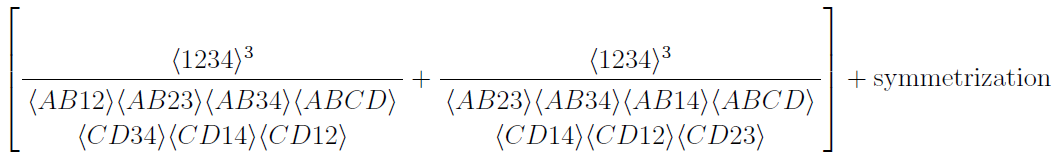 81
On-Shell Diagrams and the Amplituhedron - Summary
New approach to scattering amplitudes in QFT based on on-shell diagrams (bipartite graphs)
Natural connections to combinatorics, toric geometry, the Grassmanian and cluster algebras
Bipartite field theories (quivers) provide a useful alternative perspective on on-shell diagrams
Sebastian Franco
A new object, the Amplituhedron, generalizes the positive Grassmannian and fully geometrizes scattering amplitudes
82
A Rich Web of Connections
There exists an intricate web connecting interesting objects and ideas
Sebastian Franco
We understand some of them in great detail, but are just starting to investigate others. This is an exciting time!
83
Thank you Pavel!
Sebastian Franco
84
A Few References
Brane Tilings
S. Franco, A. Hanany, K. D. Kennaway, D. Vegh and B. Wecht, “Brane dimers and quiver gauge theories,” hep-th/0504110.
S. Franco, A. Hanany, D. Martelli, J. Sparks, D. Vegh and B. Wecht, “Gauge theories from toric geometry and brane tilings,” hep-th/0505211.
B. Feng, Y.-H. He, K. D. Kennaway and C. Vafa, “Dimer models from mirror symmetry and quivering amoebae,” hep-th/0511287.
K. D. Kennaway, “Brane Tilings,” arXiv:0706.1660 [hep-th].
M. Yamazaki, “Brane Tilings and Their Applications,” arXiv:0803.4474 [hep-th].
Cluster Integrable Systems
A. Goncharov and R. Kenyon, “Dimers and cluster integrable systems,” arXiv:1107.5588 [math.AG]
R. Eager, S. Franco and K. Schaeffer,  “Dimer Models and Integrable Systems,” arXiv:1107.1244 [hep-th].
Sebastian Franco
Bipartite Field Theories
S. Franco, “Bipartite Field Theories: from D-Brane Probes to Scattering Amplitudes,”  arXiv:1207.0807 [hep-th].
D. Xie and M. Yamazaki,  “Network and Seiberg Duality,” arXiv:1207.0811 [hep-th].
S. Franco, D. Galloni and R.-K. Seong, “New Directions in Bipartite Field Theories,”  arXiv:1211.5139 [hep-th].
A Few References
On-Shell Diagrams
N. Arkani-Hamed, J. L. Bourjaily, F. Cachazo, A. B. Goncharov, A. Postnikov and J. Trnka, “Scattering Amplitudes and the Positive Grassmannian,” arXiv:1212.5605 [hep-th].
S. Franco, D. Galloni and A. Mariotti, “The Geometry of On-Shell Diagrams,” arXiv:1310.3820 [hep-th].
N. Arkani-Hamed, J. L. Bourjaily, F. Cachazo, A. Postnikov and J. Trnka, “On-Shell Structures of MHV Amplitudes Beyond the Planar Limit,” arXiv:1412.8475 [hep-th].
S. Franco, D. Galloni, B. Penante and C. Wen, “Non-Planar On-Shell Diagrams,” arXiv:1502.02034 [hep-th].
The Amplituhedron
N. Arkani-Hamed and J. Trnka, “The Amplituhedron,” arXiv:1312.2007 [hep-th].
Sebastian Franco
N. Arkani-Hamed and J. Trnka, “Into the Amplituhedron,” arXiv:1312.7878 [hep-th].
S. Franco, D. Galloni, A. Mariotti and J. Trnka, “Anatomy of the Amplituhedron,” arXiv:1408.3410 [hep-th].
Additional Slides
Sebastian Franco
87
Connection to 4d and 5d Gauge Theory
Interestingly, some of these integrable systems have also emerged in connection to other 5d and 4d gauge theories (the latter should not to be confused with the 4d quivers we have been discussing)
Main underlying reason: different avatars of the spectral curve S
Eager, Franco, Schaeffer
5d N=1 gauge theory on S1
Relativistic Integrable System
Brane Tiling
4d N=2 gauge theory
Non-Relativistic Integrable System
M5-brane wrapped on S
Seiberg-Witten curve s
Spectral curve S
Spectral curve s
S inside mirror
M-theory on CY3
R → 0
pi → 0
Sebastian Franco
Among other things, we systematically answer the question: what is the integrable system associated to an arbitrary  4d N=2 gauge theory? (spectral curve as Seiberg-Witten curve)
88
The Lax Operator from the Kasteleyn Matrix
P(z1,z2) = det K
The Kasteleyn matrix is the adjacency matrix of the tiling
~
~
conserved quantities
It controls
~
~
Rows:
K  =
Columns:
~
~
~
~
~
z2 ≡ w
Vi = Vi ≡ eqi-qi+1
Hi = -Hi ≡ e(-1)  pi/2
z1 ≡ e-z
Non-relativistic limit: linear order in pi and z and define
L(w) - z ≡ K
Sebastian Franco
L(w)  =
This is precisely the Lax operator of the non-relativistic periodic Toda chain!
89